Урок математики в 3 классе
ПОВТОРЕНИЕ ПРОЙДЕННОГО МАТЕРИАЛА. ЗНАКОМСТВО С СООТНОШЕНИЯМИ МЕЖДУ ЦЕНОЙ, КОЛИЧЕСТВОМ И СТОИМОСТЬЮ. ЗАКРЕПЛЕНИЕ ТАБЛИЦ УМНОЖЕНИЯ ЧИСЕЛ 2 И 3
Девиз
Берегите эти земли, эти воды
Даже малую былиночку любя.
Берегите всех зверей внутри природы,
Убивайте лишь зверей внутри себя.

Евгений Евтушенко
Помощь белочке
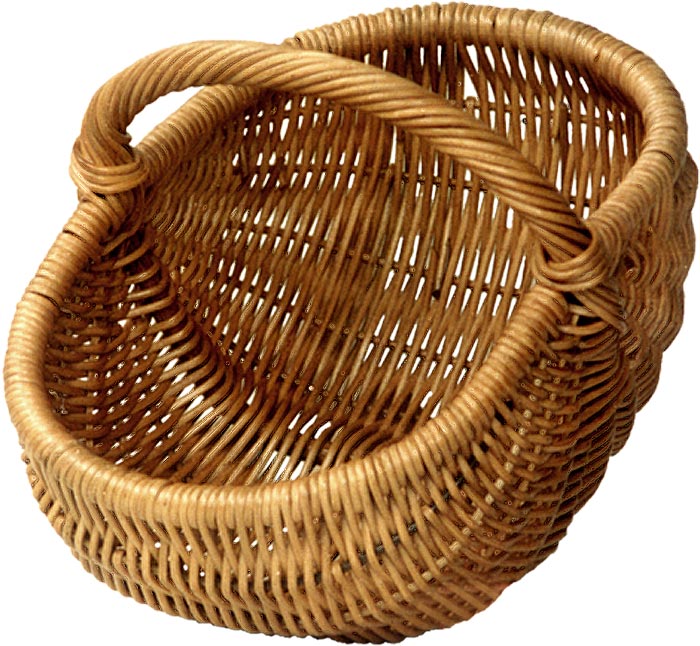 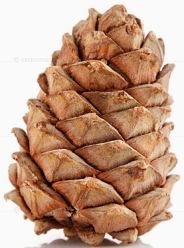 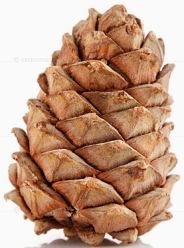 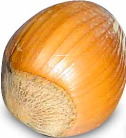 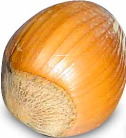 4
2х2
Помощь белочке
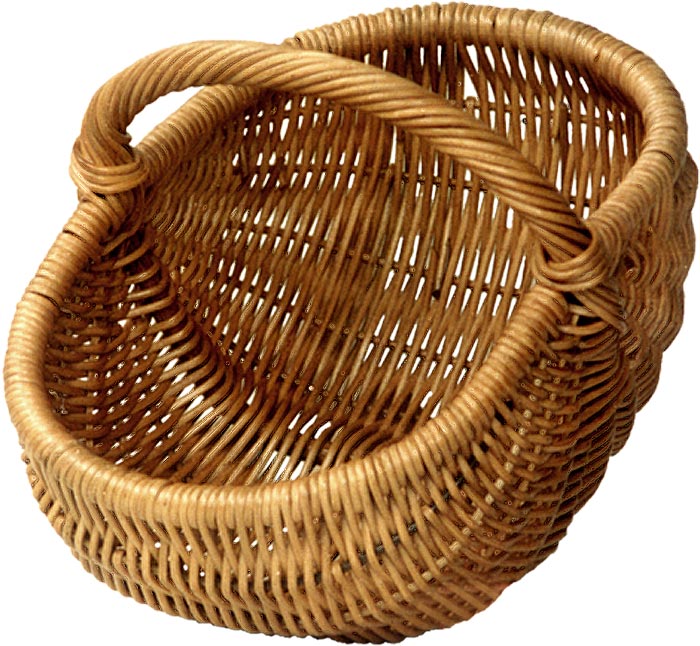 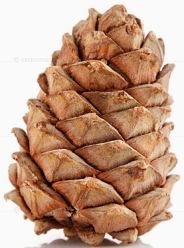 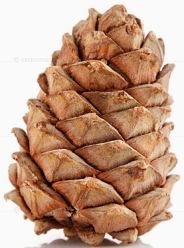 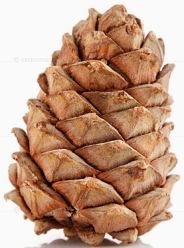 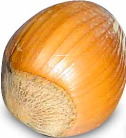 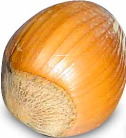 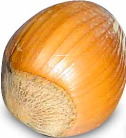 2х3
6
Помощь белочке
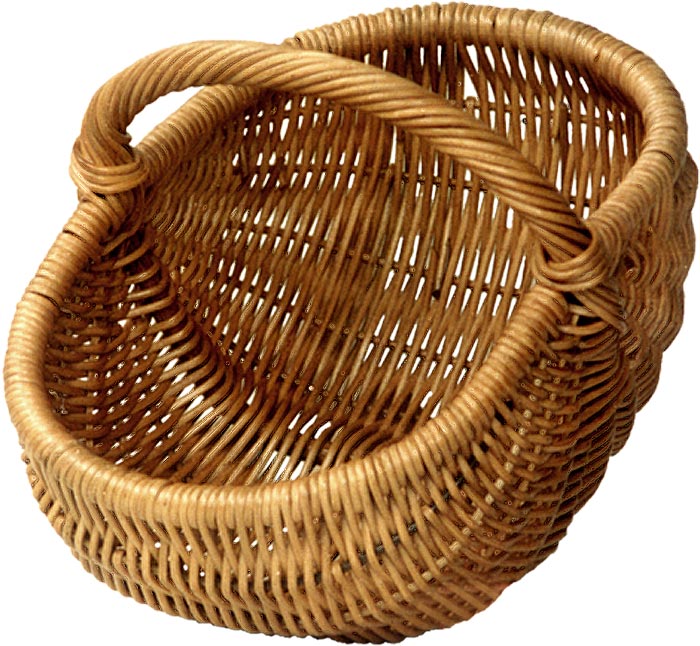 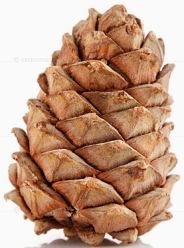 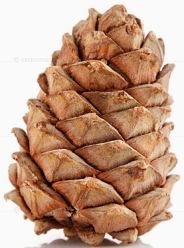 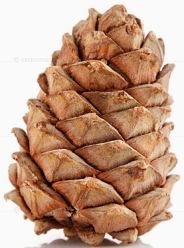 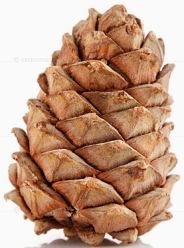 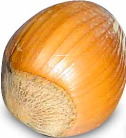 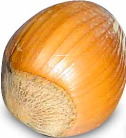 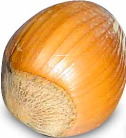 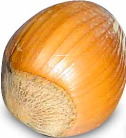 8
2х4
Помощь белочке
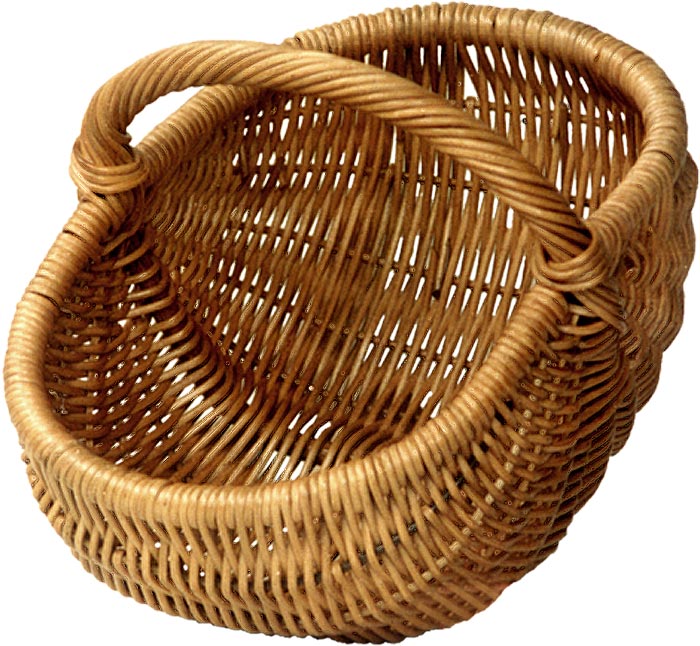 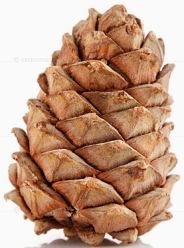 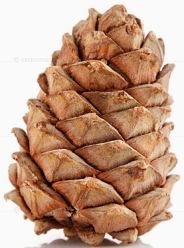 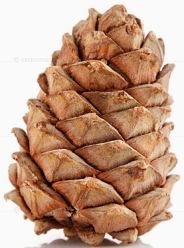 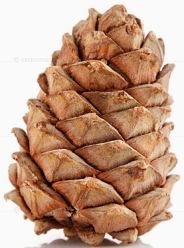 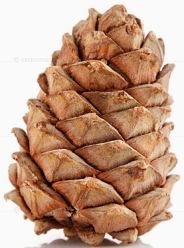 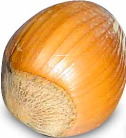 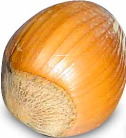 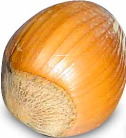 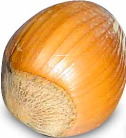 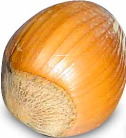 2х5
10
Для сбора мусора вдоль железной дороги купили 7 мешков по цене 3 рубля за 1 штуку. Сколько рублей заплатили за мешки для мусора?
За 7 мешков для сбора мусора вдоль железной дороги заплатили 21 рубль. Сколько стоит 1 мешок?
Цена мешка для мусора 3 рубля. Сколько мешков купили на 21 рубль?
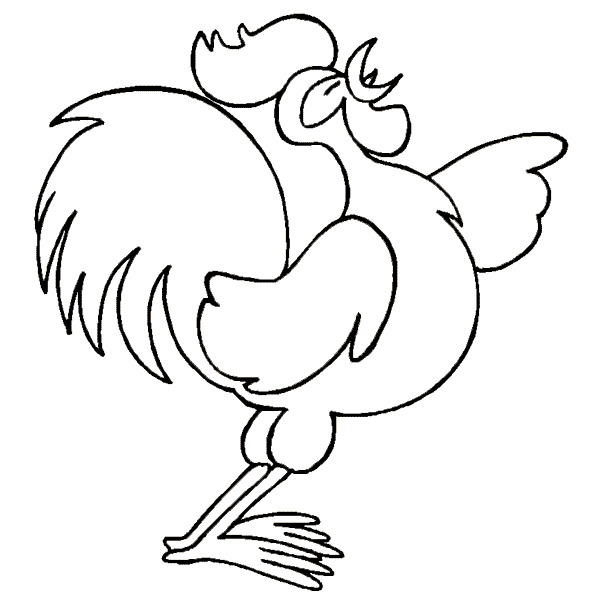 3х9
6
3х7
27
24
3х3
3х4
15
3х8
3х5
12
21
3х2
3х6
9
18
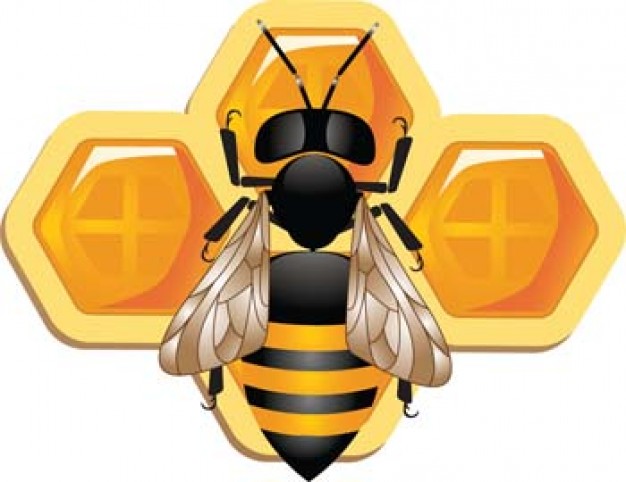 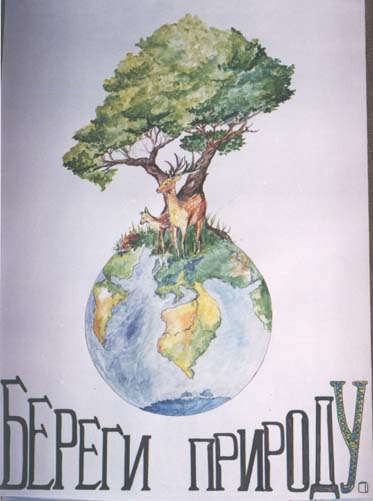 Спасибо за внимание